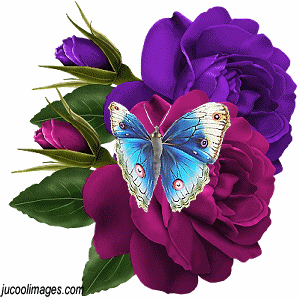 ASSALAMUALAIKUM
Identity  of teacher
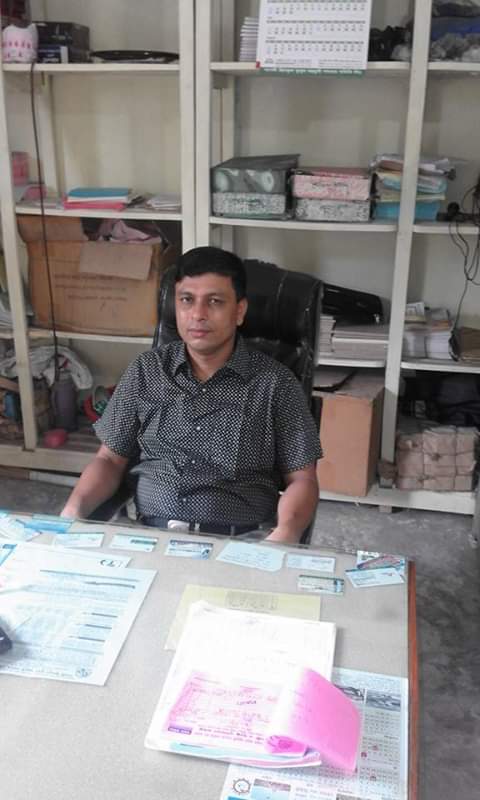 M . SULTAN AHMED MIAZI

     		 BA Bed MA.

Assistant Teacher( English)
Balia kajir bazar d.n. dakhil madrasah
chandpur.  
CELL   : 01817106106
Email  :sultanshapdi@gmail.com
CLASS EIGHT
ENGLISH SECOND PAPER
GRAMMAR
ARTICLES
Learning Outcomes:
Students will have-
Told the name of articles;
Made use of articles in the gaps;
Identified where articles are not needed;
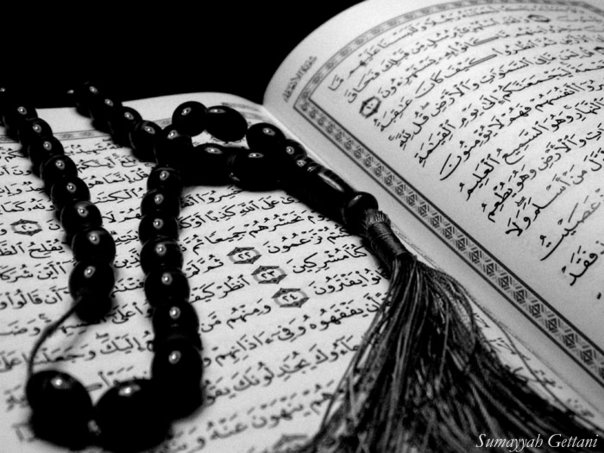 The Quran
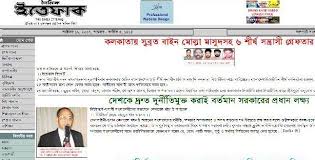 THE DAILY ITTEFAQ
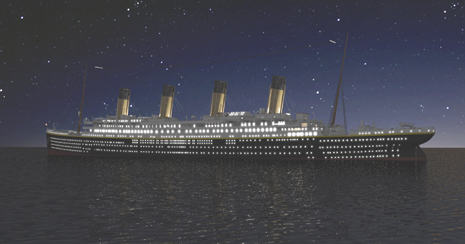 The Titanic
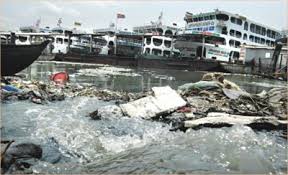 The Buriganga
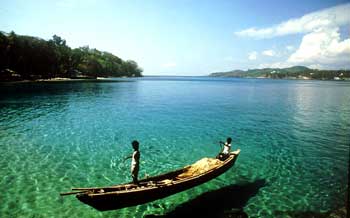 The Andamans
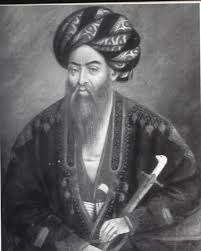 The Nawab Khan Jahan
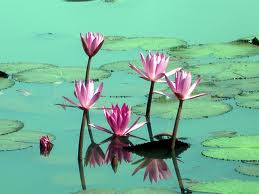 A water lily
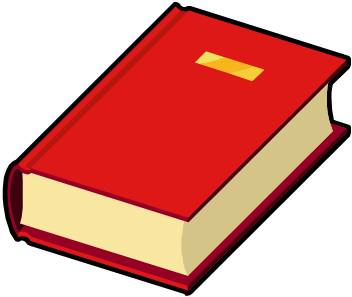 A  Book
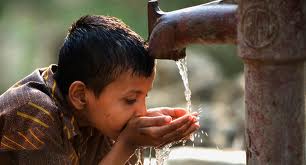 A tube-well
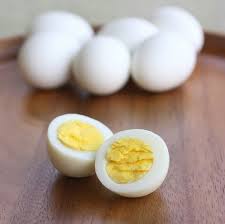 An egg
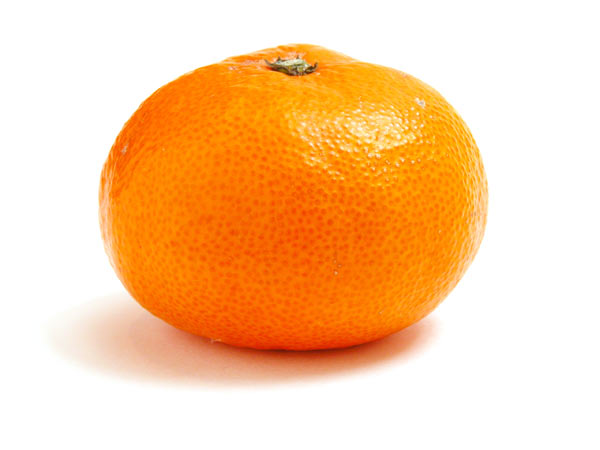 An Orange
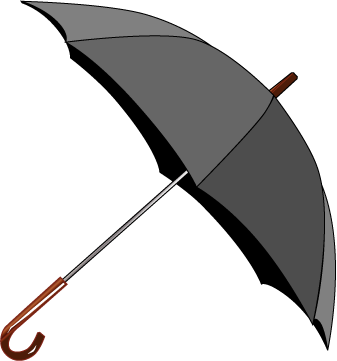 An umbrella
Use of 
ARTICLES
There are two kinds of articles: The definite article (the) and the indefinite articles (a/an). Bouth kinds of articles are used before nouns.
Use of ‘‘the’’
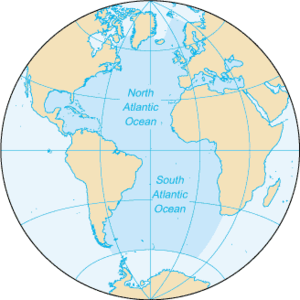 The Earth
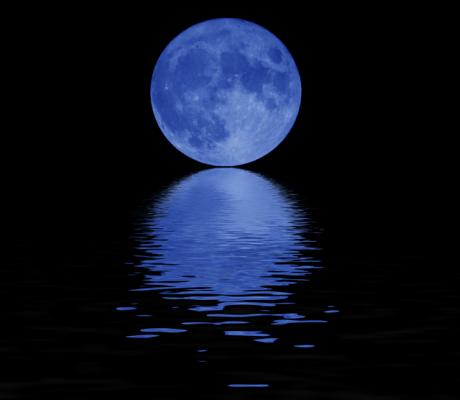 The moon
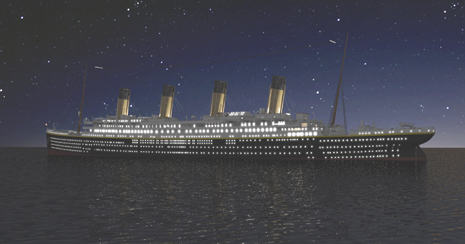 The Titanic
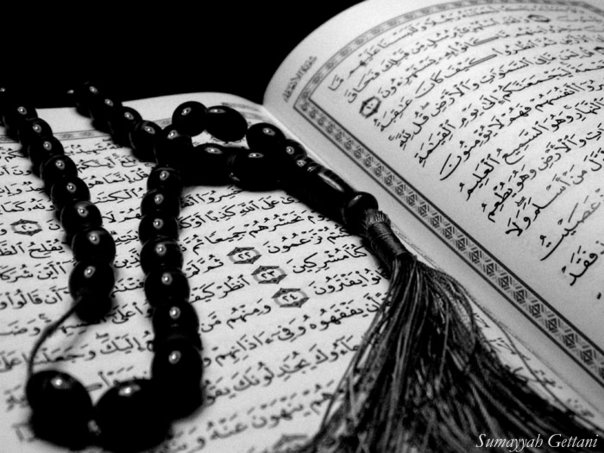 The Quran
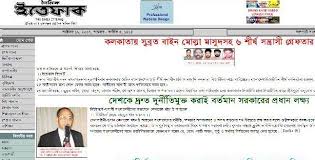 THE DAILY ITTEFAQ
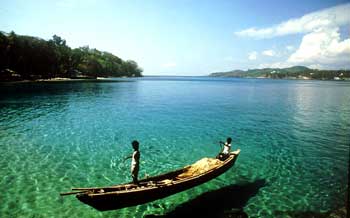 The Andamans
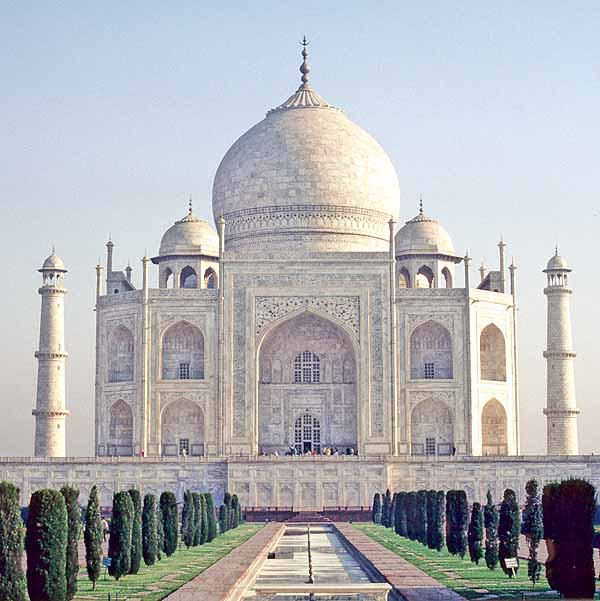 The Tajmahal
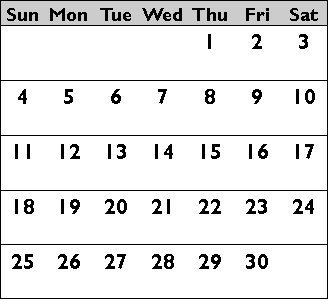 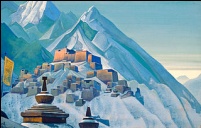 The Date
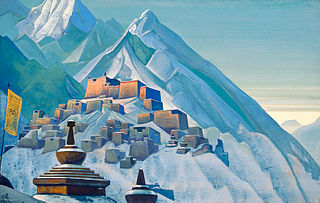 The Himalays
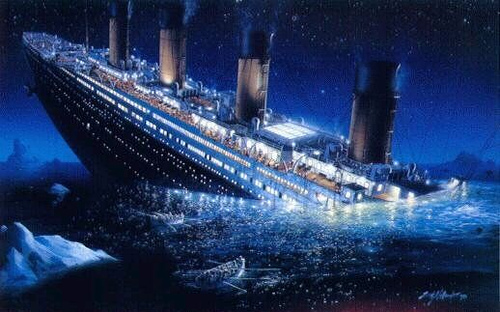 The Atlantic
Fill in the gaps with articles. Put a cross (X) where no article is needed.    [individua work]                [5 minutes]
1. What is ----- Dhaka famous for?
2. I have visited ---- Tajmahal.
3. Dhaka stands on ---- Buriganga.
4. He reads ---- Quran.
5. ---- Titanic sank in to ---- Atlantic.
Use of ‘’a’’
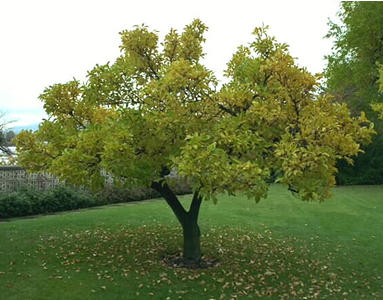 A tree
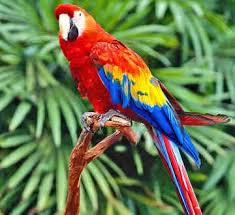 A beautiful bird
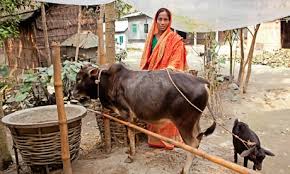 A cow
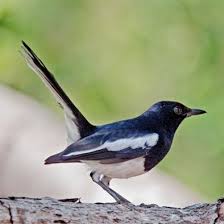 A bird
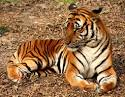 A tiger
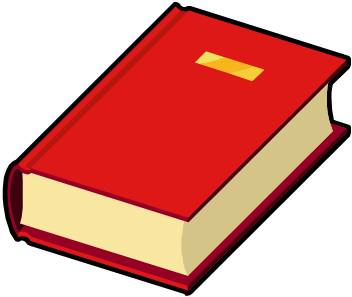 A book
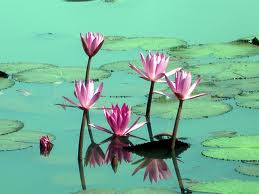 A water lily
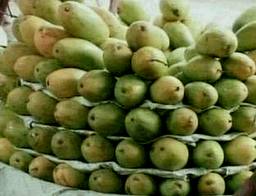 A mango
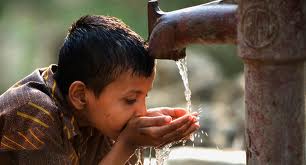 A tube-well
Use of ‘’an’’
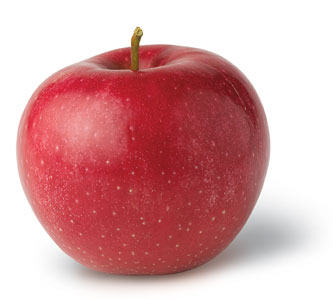 An apple
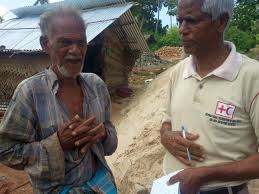 An old man
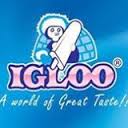 An ice cream
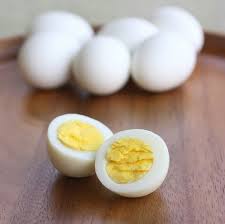 An egg
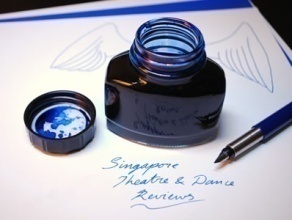 An ink-pot
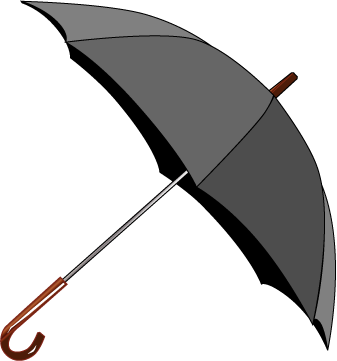 An umbrella
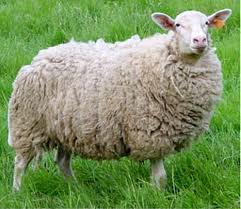 An ewe
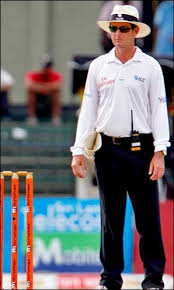 An umpire
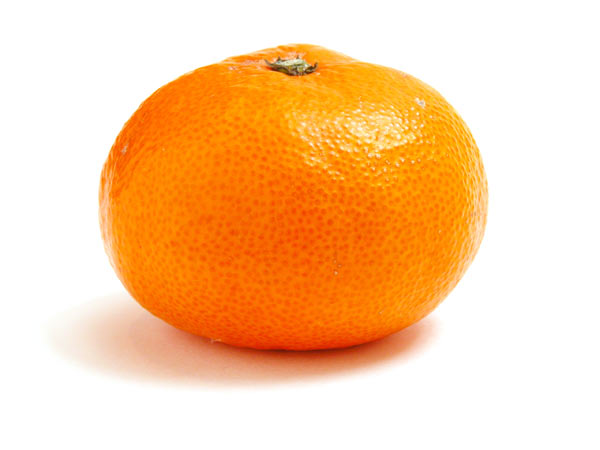 An orange
Fill in the blanks with a/an [individua work]             [5 minutes]
1. This is ---- mango.
	2. He eats ----- egg.
	3. He works in ---- office.
	4. She is ---- teacher.
	5. He reads in --- madrasah.
Exceptional use of ‘‘a’’
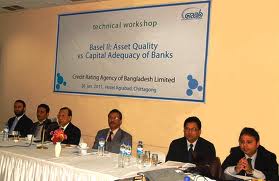 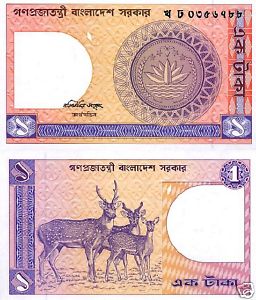 A one-taka note
An office
Special use of  ‘h’
Ask ss to pronounce these 2 words:
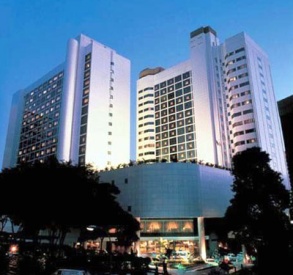 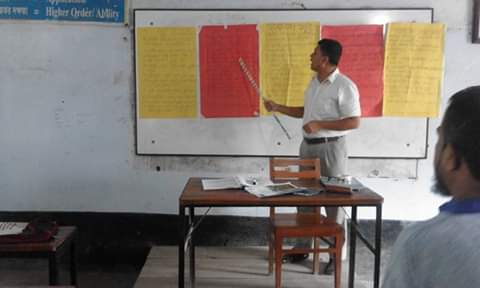 A hotel
An honest man
Exceptional use of ‘’an’’
Ask ss to pronounce these 2 words:
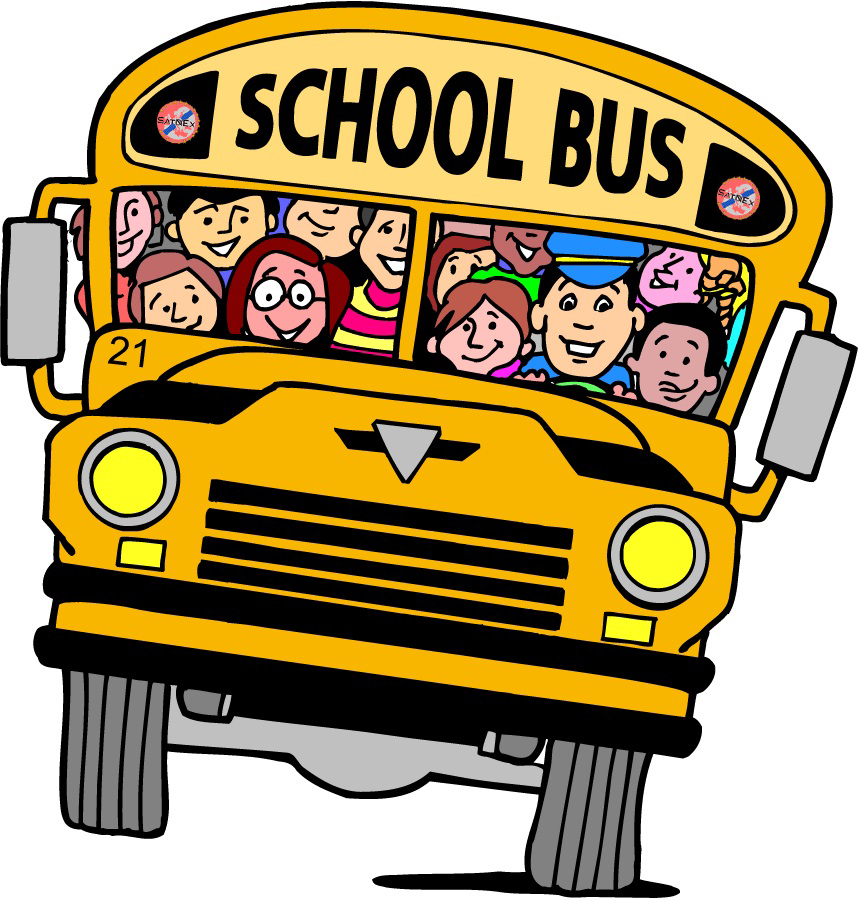 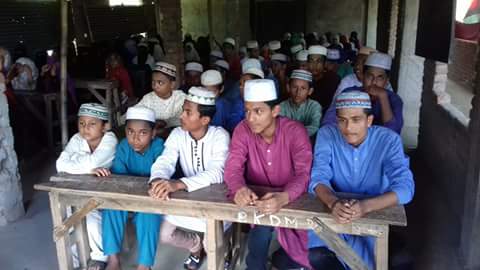 A school bus
An J.D.C. examinee
Exceptional use of ‘u’
Ass to pronounce these 2 words:
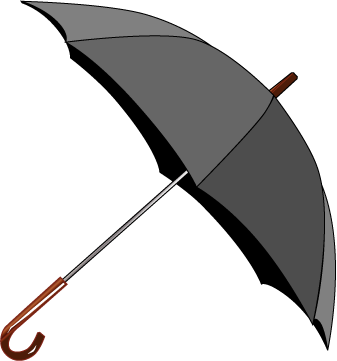 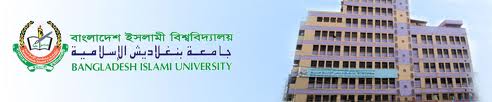 An umbrella
A university
Insert appropriate articles in the blanks in the fllowing sentences:
[group work]    5 minutes

	1. The girl has eaten ------ orange.
	2. I saw ------ one-taka note. 
	3. I read ------ Ittefaq everyday.
	4. He is ------ M.A. of Dhaka University.
	5. The Bangaless are ------ brave nation.
HOMETASK
Use articles, where necessary, put a cross (X) where no article is needed.
(a) ------ Dhaka stands on (b) ------ Buriganga. It is (c) ------ old city. It is (d) ------ populous city. (e) ------ People of various (f) ------ religions live here in (g) ------ city. Their occupation is not the same. There is (h) ------ Engineering University and (i) ------ Agricultural (j) ------ University in this city. Dhaka is famous for educational insititutions.
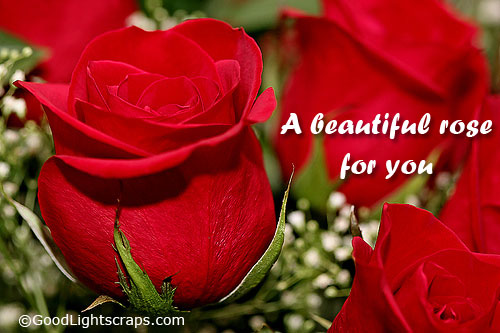 ALLAH HAFIZ